Unit 2: Microeconomics
Circular Flow Model
Circular Flow Diagram
This shows us the relationships that exist between household and business in the economy
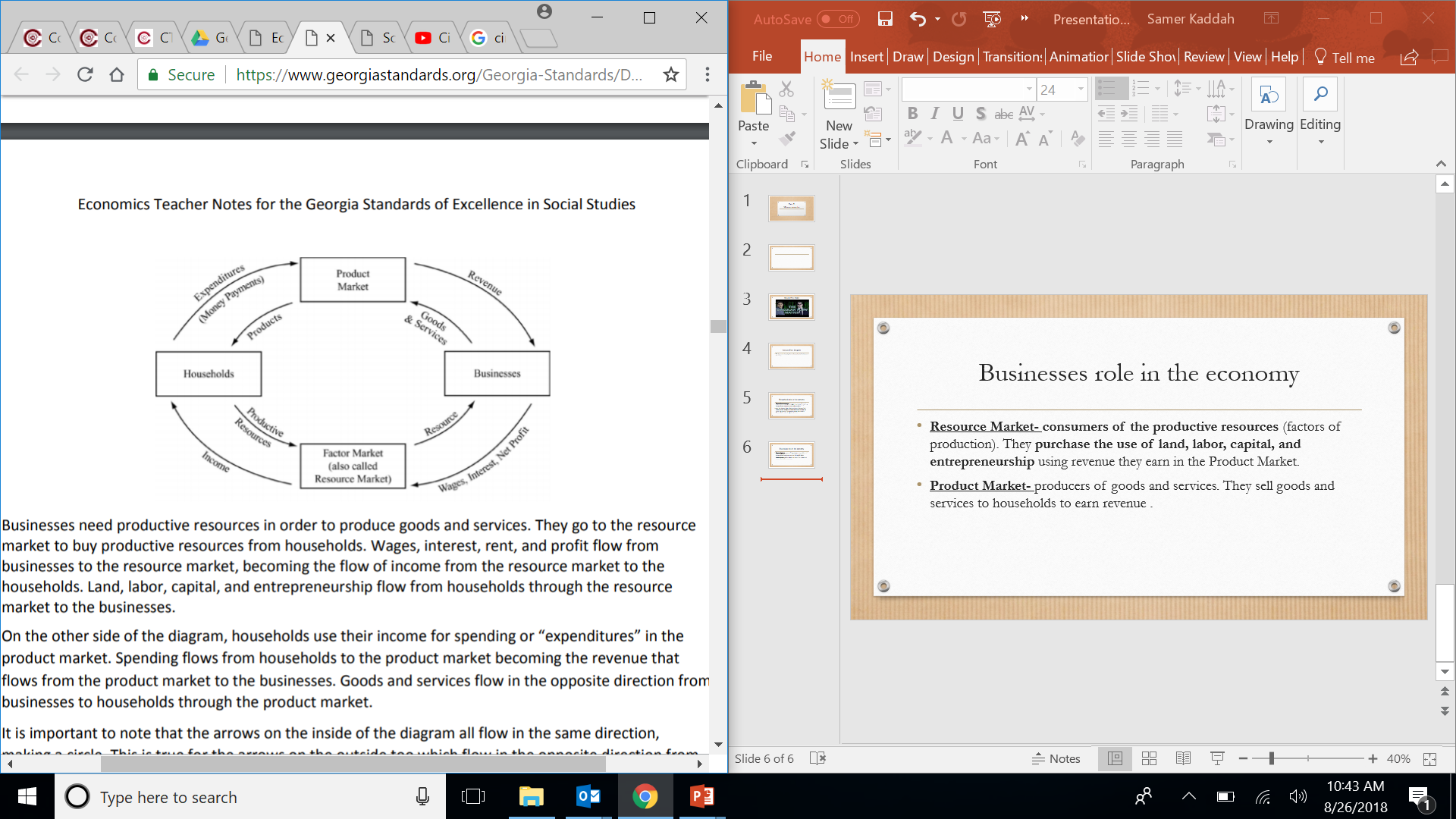 Households role in the economy
Resource(factor) market-   own the productive resources (factors of production) in the circular flow model. They sell land, labor, capital and entrepreneurship to businesses for income payments. 
Land--- Rent	Labor--- Wages   Capital--- Interest   Entrep.---Profit 
Product Market- consumers of goods and services. Buy goods and services from businesses. They spend the income they earned in Resource Market to buy these goods and services.
Businesses role in the economy
Resource Market- consumers of the productive resources (factors of production). They purchase the use of land, labor, capital, and entrepreneurship using revenue they earn in the Product Market. 
Product Market- producers of goods and services. They sell goods and services to households to earn revenue .
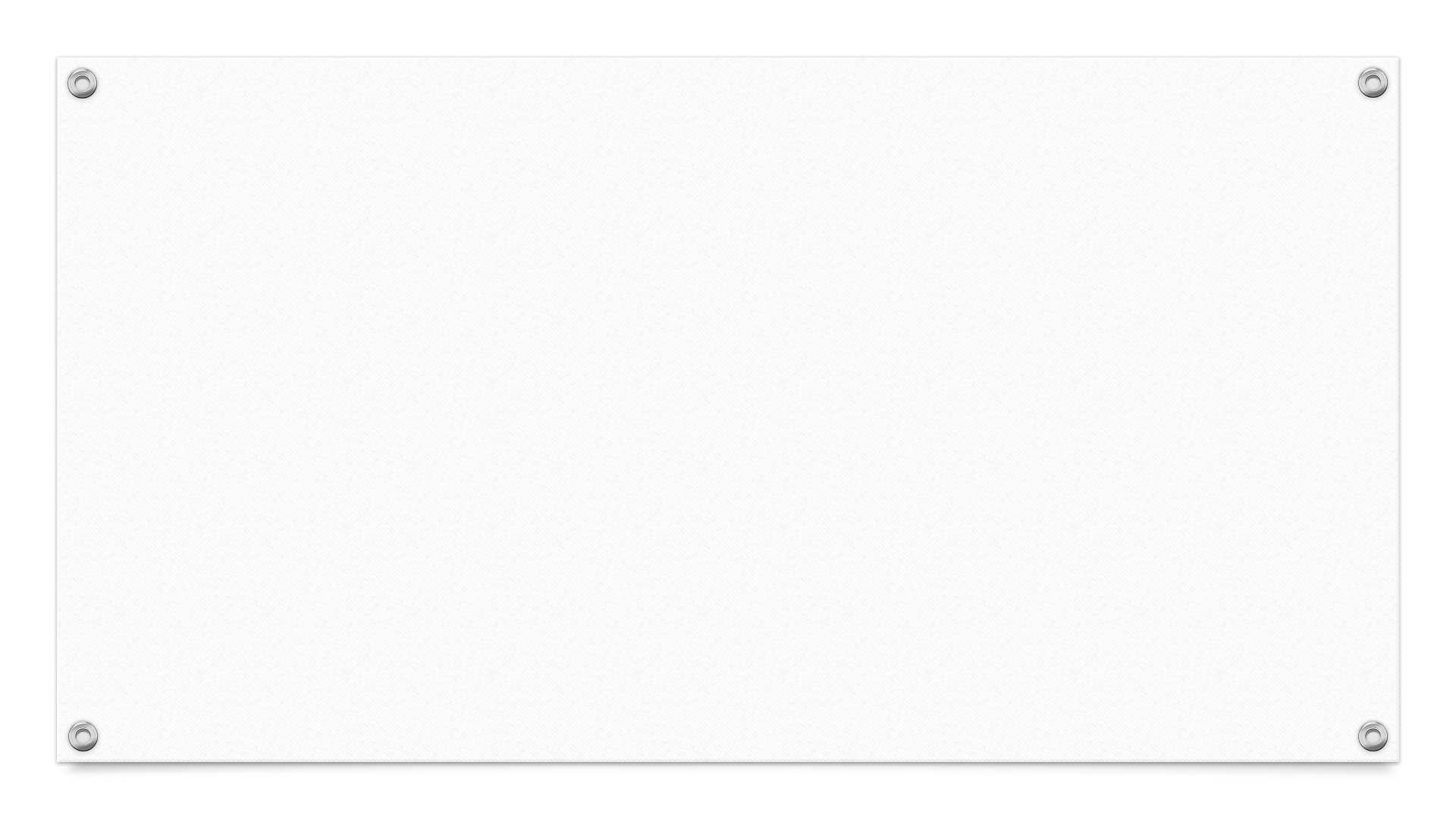 Governments Role in Circular Flow
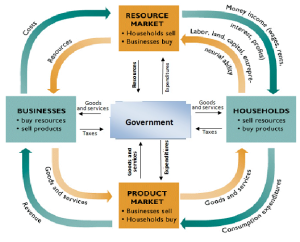 Product Market- consume products from businesses (i.e. Firetrucks) and pay for them.
Resource Market- buy resources (i.e. Teachers)  in the resource market and pay for them.
Businesses- Provides public goods (i.e. roads, bridges, fire stations) and subsides. They then collect taxes from businesses. 
Households- Provides public goods and welfare services. Collects taxes to pay for these
What goes where?